AMİNO ASİTLERİN KİMYASAL REAKSİYONLARI
Amino asitlerin karboksil grupları ile verdikleri reaksiyonlar
Amid oluşturma 


Ester oluşturma


Açil halejenürleri oluşturma
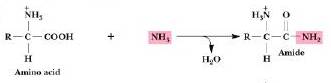 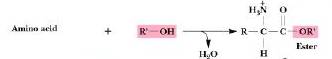 Amino asitlerin karboksil grubundan karbondioksit çıkmasıyla biyojen aminler oluşur.
Histidinden histamin, 
Lizinden kadaverin, 
Ornitinden putressin, 
Tirozinden tiramin, 
Triptofandan triptamin
Amino asitlerin amino ve karboksil gruplarının birlikte verdikleri tepkimeler
Ninhidrin tepkimesi 
Cu2+, Ni2+, Co2+ gibi ağır metal katyonlarıyla kompleks tuzlar oluşması
Diketopiperazin türevleri ve polimerler oluşması
Ninhidrin çözeltisi ile kaynatılan bir -amino asit, mavi-menekşe renkli bir kompleks verir.
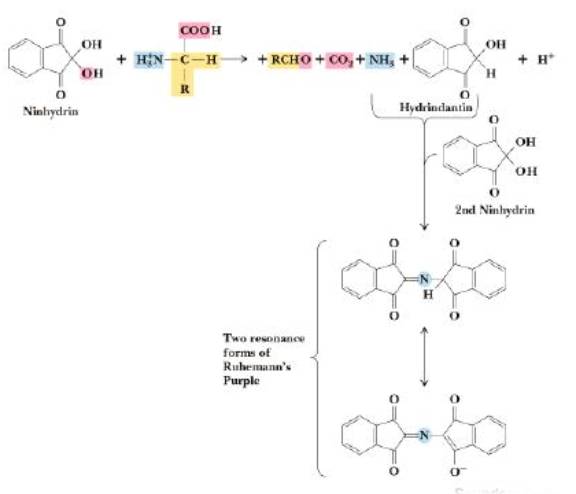 Amino asitlerin R grupları ile verdikleri tepkimeler (renk tepkimeleri)

Ksantoprotein tepkimesi: Yapısında aromatik halka bulunan fenilalanin ve triptofan gibi amino asitler için karakteristiktir. 
Böyle bir amino asit veya protein çözeltisi üzerine konsantre nitrik asit ilave edildiğinde önce, ısıtılırsa sarı bir renk meydana gelir.
Daha sonra alkali ilave edilmesi halinde sarı renk koyu portakal sarısı veya turuncu diyebileceğimiz renge dönüşür.
Pauly tepkimesi: Yapısında fenil ya da imidazol grubu bulunan fenilalanin, tirozin, histidin gibi amino asitler, alkali ortamlarda sulfanilik asit ve sodyum nitrit karışımı ile tepkimeye girerlerse kırmızı renk verirler.
Millon tepkimesi: Yapısında fenil grubu bulunan fenilalanin ve tirozin gibi amino asitler, eser miktarda nitröz asit içeren nitrik asitte çözülmüş cıva nitrat ile ısıtmakla kırmızı renk verirler.
Nitroprussiyat tepkimesi: Yapısında serbest sülfhidril grubu bulunan sistein gibi amino asitler, seyreltik amonyum hidroksitte çözülmüş sodyum nitroprussiyat ile kırmızı renk verirler.
Ehrlich tepkimesi: Yapısında indol grubu bulunan triptofan gibi amino asitler, sülfürik asitte çözülmüş p-dimetilaminobenzaldehit ile reaksiyona sokulursa kırmızımsı pembe bir renk oluşur.
Kurşun sülfür oluşumu tepkimesi: Yapısında tiyol (SH) veya disülfit (SS) grubu bulunan amino asitler NaOH ile kaynatıldığında H2S veya Na2S oluşur; ortama kurşun asetat çözeltisi ilave edildiğinde siyah renkli PbS çöker.
Amino asitlerin tüm gruplarının katılımı ile verdikleri tepkime:
Amino asitlerin amino grupları, karboksil grupları ve varsa SH grupları, Cu2+, Co2+, Mn2+, Fe2+ gibi birçok ağır metal iyonlarıyla kompleks kelatlar (şelatlar) oluştururlar.
Amino asitlerin amino grupları ile verdikleri reaksiyonlar
Asitamid (peptit) oluşumu
Metillenme ile betainlerin oluşumu 
Sanger tepkimesi 
Van Slyke reaksiyonu 
Sörensen titrasyonu 
Aldehitlerle Schiff bazı oluşması
Deaminasyon ile -keto asitlerin oluşması
Bir amino asidin NH2 grubu ile bir başka amino asidin COOH grubu arasından  su çıkışıyla iki amino asit arasında peptit bağı oluşur ve böylece peptitler meydana gelir.
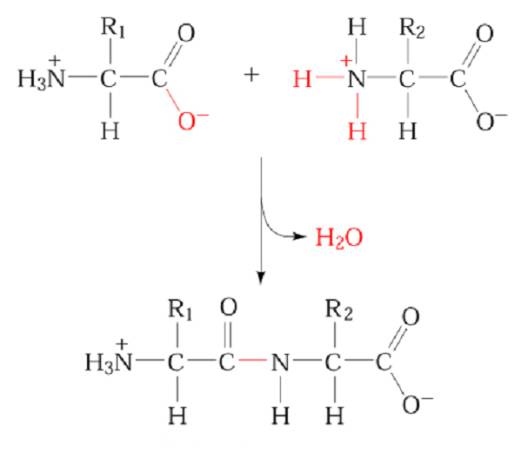 Amino asitler zwitterion durumunda iken, NH3 grubundaki 3 hidrojenin yerine  CH3 grupları geçerek betainler oluşur.
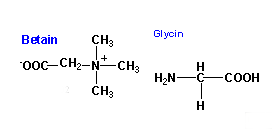 Amino asitlerin amino grupları, 1-fluoro-2,4-dinitrobenzen ile açık sarı bir bileşik olan 2,4-dinitrofenilamino asit oluşturur. Bu tepkime Sanger tepkimesi olarak bilinir.
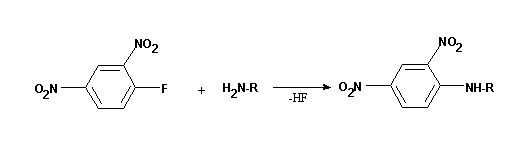 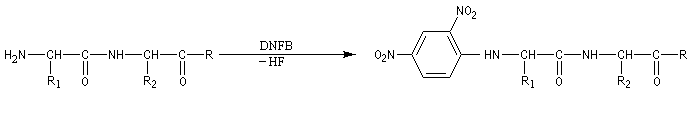 Amino asitler, nitröz asitle reaksiyona girerek azot gazı  açığa çıkmasına neden olurlar. Bu tepkime Van Slyke reaksiyonu olarak bilinir.
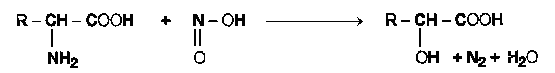 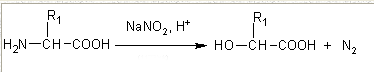 Amino asitler, nötral veya hafif alkalik çözeltilerde formaldehit ile reaksiyona girerek mono- veya dimetilol türevleri meydana getirirler. Bu tepkime Sörensen titrasyonu olarak bilinir.
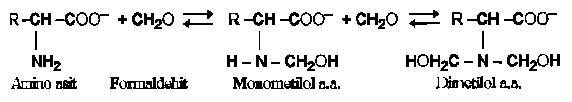 Amino asitlerin aldehitlerle reaksiyonu sonucunda Schiff bazı (N=CH) oluşur.
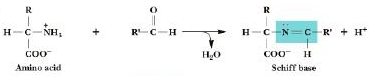 Amino asitlerin deaminasyon ile -keto asitler oluşur.
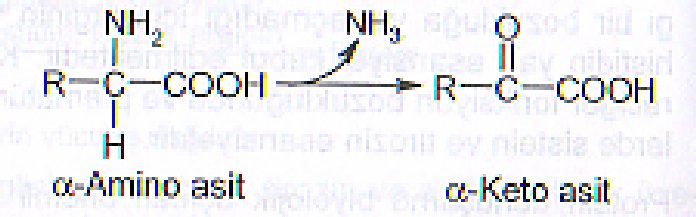 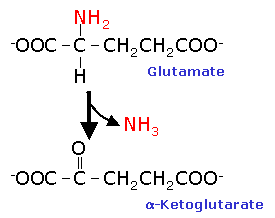 PEPTİD BAĞI VE ÖZELLİKLERİ
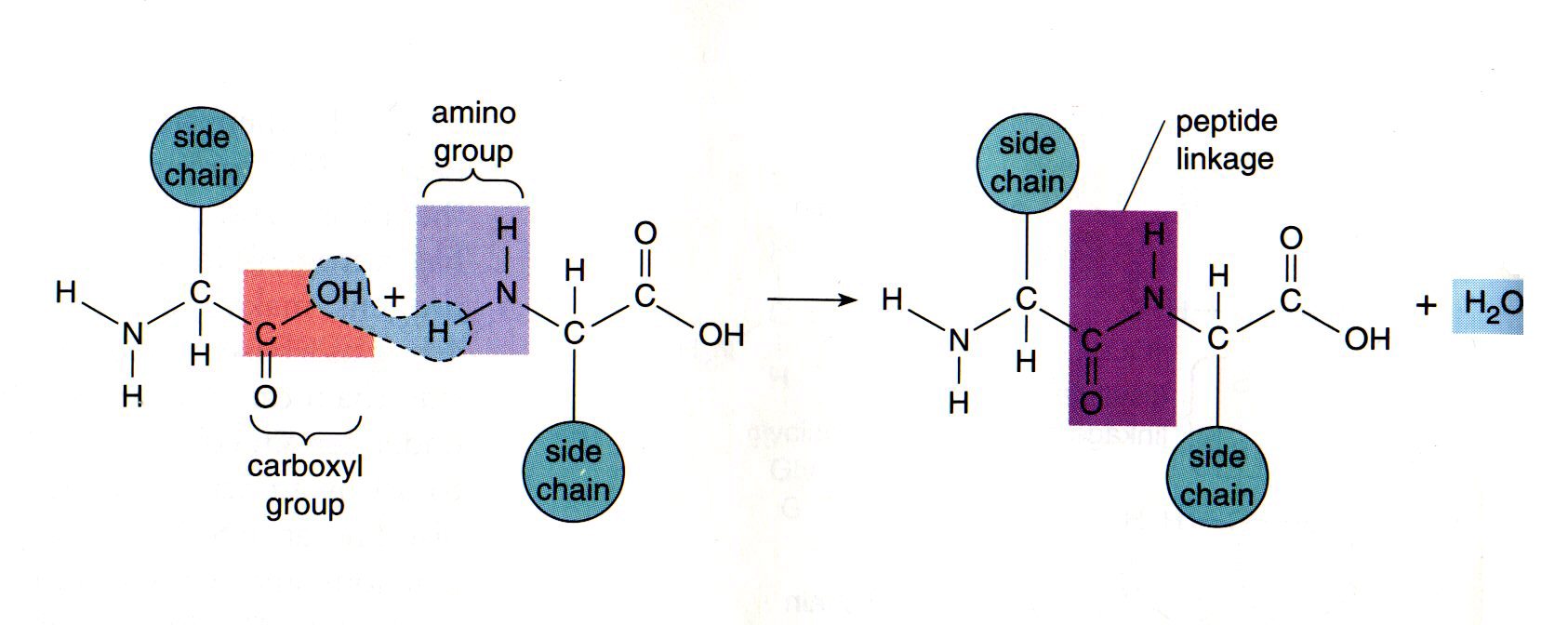 R1
Amino
  grup
Peptid
 Bağı
R1
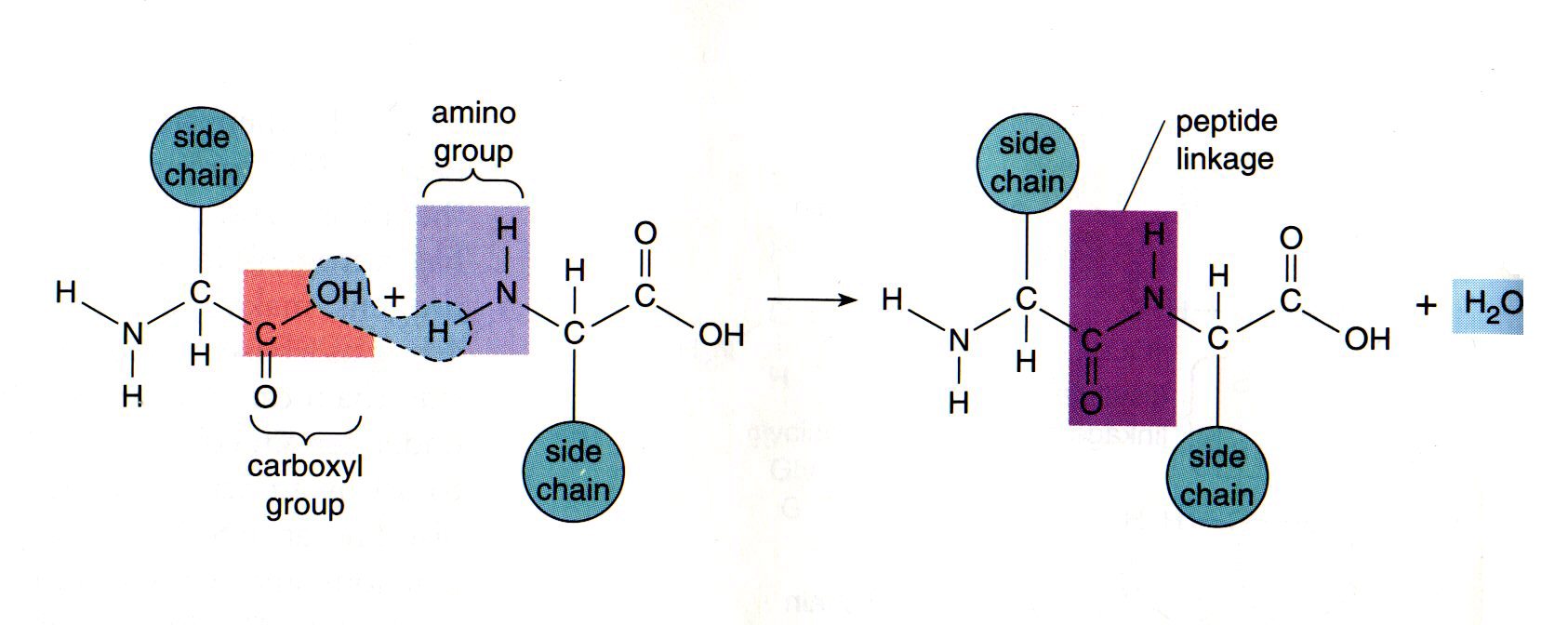 R2
R2
Karboksil
grup
Peptid Bağı Oluşumu
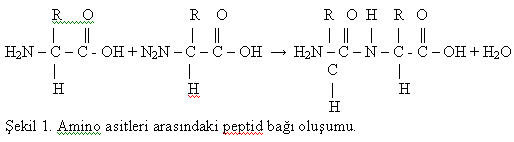 Peptid bağlarında bir amino asidinin karboksil grubu ikinci bir amino asidinin amino grubu ile  H2O ayrılması ile birleşmiştir. 

Birinci asidin amidi meydana gelmiştir.
Amino asitlerinin yapısında bulunan R grubu peptid bağlantısına iştirak etmemektedir.
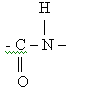 Bu amid bağına peptid bağı adı verilir
Çok sayıda amino asitin meydana getirdiği uzun peptid zincirlerine POLİPEPTİD ZİNCİRİ VE PROTEİN adı verilir. 

Peptid bağını oluşturan aminoasitlerin herbirisine  rezidu (kalıntı) adı verilir.
Peptid zincirlerinin aminoasit bileşenlerinin okunmasına amino ucundan başlanır ve her amino asitin sonuna il eki getirilir ve karboksil ucundaki aynen okunur. 

NH2- (Ala-Gly-Tyr-Leu)-COOH tetrapeptidini isimlendirirsek
“Alanil- glisil-tirozil-lösin”

Bir protein zinciri üzerinde amino asitler arasında peptid ve disülfit bağlarından başka kovalent bağlanma yoktur.
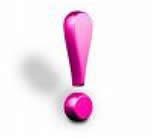 PROTEİNLERİN YAPISI
Protein zinciri aminoasitlerin birleşmesiyle meydana gelir. Ancak yalnızca aminoasitlerden meydana gelen bir protein molekülü her zaman biyolojik aktivite göstermeyebilir.
Biyolojik fonksiyonunu yerine getirebilmek için bazen amino asit yapısında olmayan metal iyonları, karbonhidratlar, lipidler, koenzimler, porfirin halkaları, gibi kimyasal birimlerle birleşir, bazende birden fazla polipeptid zinciri biraraya gelerek belirli bir biyolojik görevi üstlenirler.
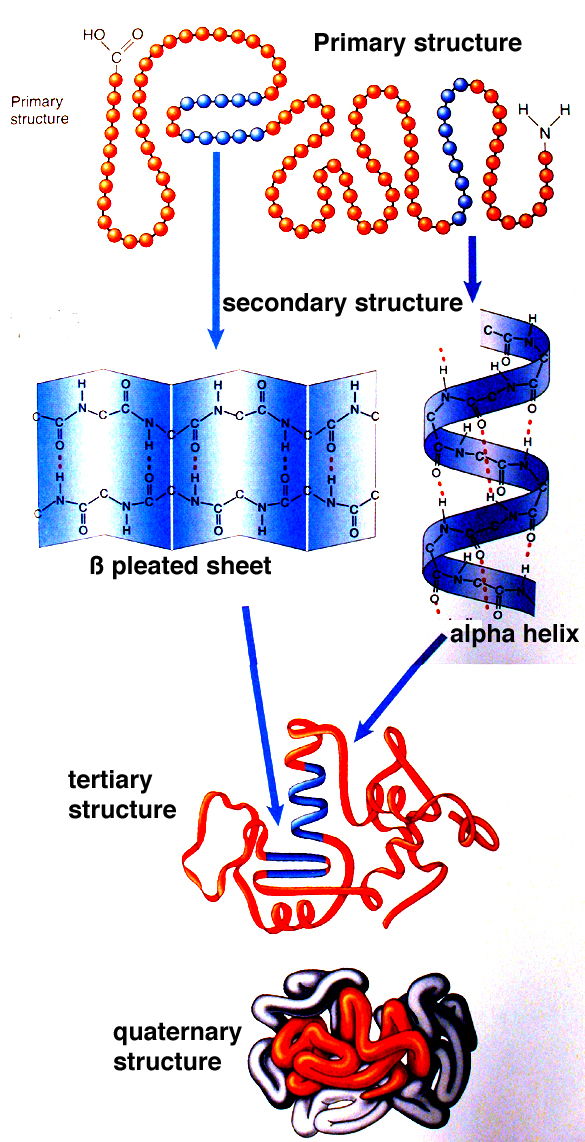 Proteinlerde; 
 (Primer) birincil,
 (Sekonder) ikincil,
 (Tersiyer) üçüncül 
 (Kuaternery) dördüncül
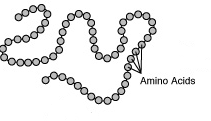 Birincil (Primer) yapı, bir proteindeki amino asitlerin sıralanışıdır. Bu yapı DNA’daki baz dizilişi tarafından şifrelenir.
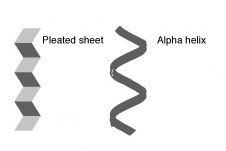 İkincil  (Sekonder) yapı, lineer dizilişte birbirine yakın amino asit rezüdüleri arasındaki etkileşmeler sonucu meydana gelir.

Bu yapının oluşumunda peptid zincirleri birbirine Disülfit veya hidrojen bağı ile bağlanarak bir arada tutulmakta ve bu şekilde protein yaprak, heliks veya bukle yapı kazanmaktadır.
 
Sistein–SH  +  HS–Sistein  +  ½  O2  →  Sistein –S–S –Sistein  +  H2O
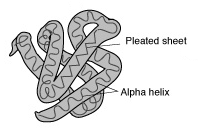 Tersiyer yapı (üçüncül yapı); lineer dizilişte birbirinden uzak noktalardaki amino asitler arasındaki sterik etkileşmelerle ortaya çıkar. 
Bir protein zinciri içindeki kararlı katlanmalar sonucu, lineer dizilişte birbirinden uzakta olan amino asit reziduleri bir araya gelir ve proteinin aktif bölgesini oluştururlar.
Bu yapının meydana gelmesinde görev alabilen bağlar;
* Disülfit bağı bu yapıyı kararlı hale getirir
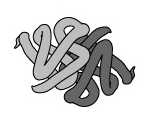 Kuartener yapı; birden fazla polipeptid zincirine sahip oligomerik proteinlere rastlanır.
Dördüncül yapı; Bazı üçüncül yapının kovalent bağlantı olmaksızın stabil ağregat olarak birleşmesidir. 
Bu yapı değişik protein birimlerinin birbirleri ile tutunmalarını ve bir arada bulunmalarını ifade eder.
Proteinlerdeki molekül içi etkileşmeler ve bağlar
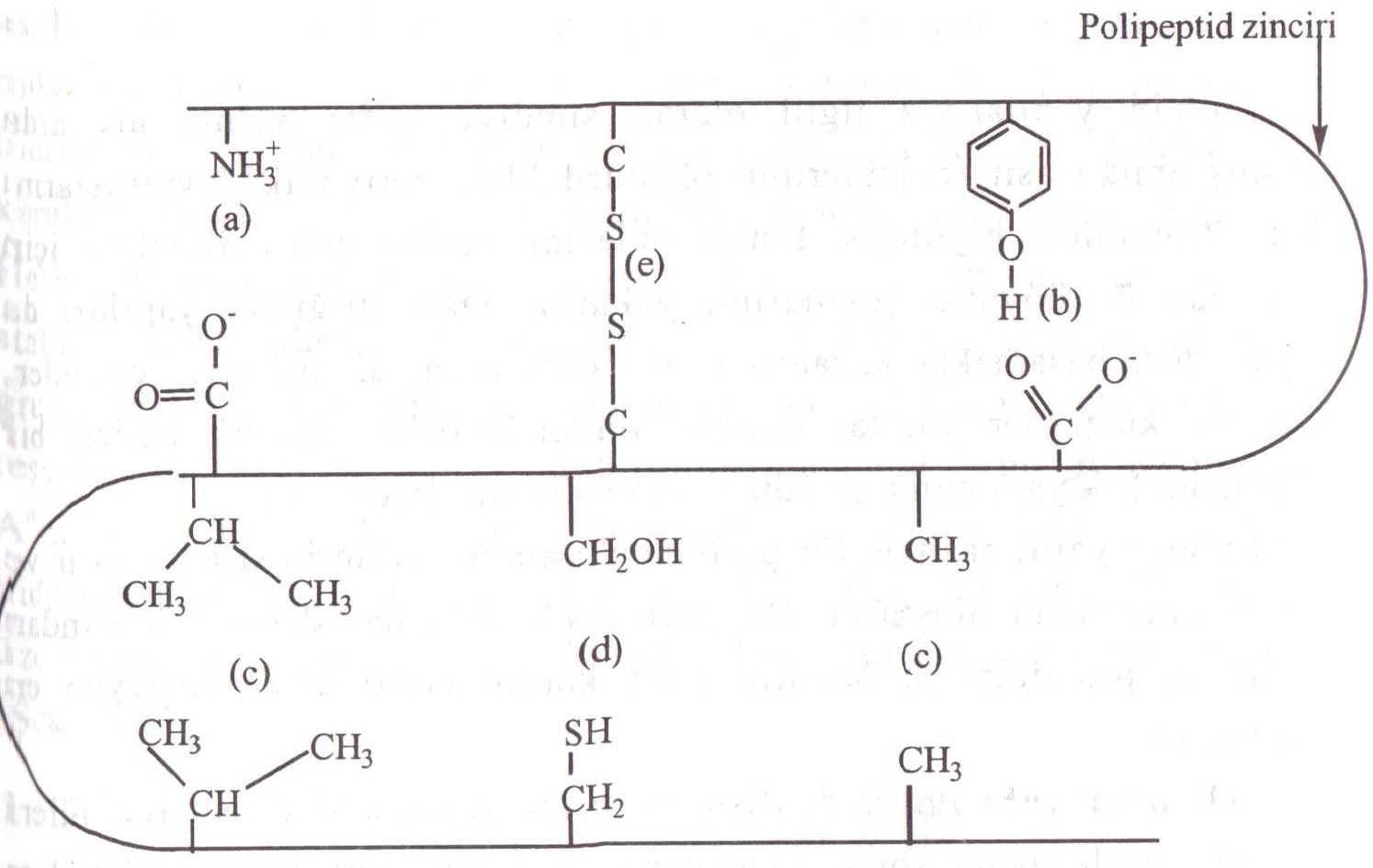 İyonik etkileşme
Hidrojen bağı (-OH ile -COO- arasında)
Apolar grupların hidrofobik etkileşme ile bir araya gelişi ve aralarında Van der Waals çekimlerinin oluşması
Dipol dipol etkileşmesi
Disülfit bağı